品管七大手法
Class 6 
Process Capability indices
健行科技大學工業管理系
助理教授 李水彬
1
健行科技大學工業管理系
2018/5/31
內容
簡介
Ca
Cp
Cpk
Cpm
2
健行科技大學工業管理系
2018/5/31
簡介
當製程處於穩定狀態下, 常用製程能力指標 (Process Capability Indices; 簡稱 PCI), 衡量產品品質特徵符合產品規格要求的能力，表現產品良率與品質變化的情形。
早期的製程能力指標僅考慮單一產品品質特徵的變異, 常用 Ca, Cp, Cpk 和Cpm 等指標評估製程能力(Montgomery (2001) )。
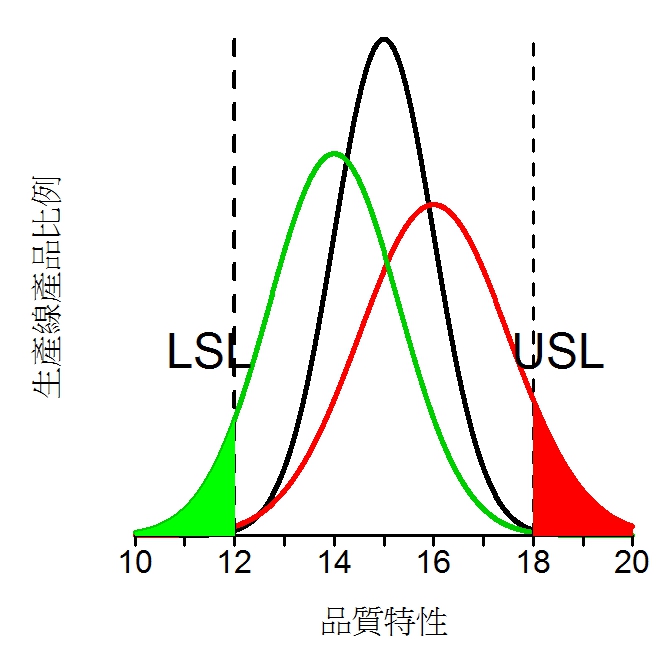 3
健行科技大學工業管理系
2018/5/31
Example 6-1
一組樣本數據如下
 190.0, 189.7, 190.1, 189.8, 189.6
請利用全距估計製程的自然公差。
4
健行科技大學工業管理系
2018/5/31
Ca製程能力指標
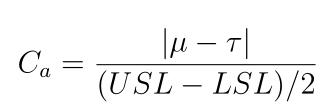 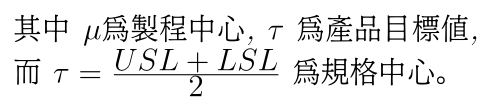 5
健行科技大學工業管理系
2018/5/31
Ca值的意義
Ca 用來評估製程中心與規格中心(目標值)的差距, 當兩者差距愈小，表示產品與目標值的一致性較高, 代表製程之準確度指標。
|Ca| 愈大，兩者一致性愈小。製程能力愈差
|Ca| 愈小，兩者一致性愈大。製程能力愈佳
6
健行科技大學工業管理系
2018/5/31
Example 6-2
假設紙張厚度的USL=0.085 mm, LSL=0.075 mm且u=0.081 mm，請計算Ca值。
規格中心=0.08
規格公差=0.01
Ca=(0.081-0.08)/0.005*100%
=0.001/0.005*100%=20%
7
健行科技大學工業管理系
2018/5/31
Example 6-3
塑膠板厚度的規格為196±0.05mm。 製程中心 μ=196.03, 請問 Ca 值為多少?
規格中心=196
規格公差=0.1
Ca=(196.03-196)/0.05*100%
=0.03/0.05*100%=60%
8
健行科技大學工業管理系
2018/5/31
Ca值的等級判定
9
健行科技大學工業管理系
2018/5/31
Example 6-4
設塑膠產品的硬度規格為 35±2 HRC,今檢驗 5 件產品，經抽樣測得其硬度得樣本平均值為36 HRC, 標準差 s=0.5 HRC, 請求 Ca 值。
10
健行科技大學工業管理系
2018/5/31
Ca 值與不良率(USL=3, LSL=-3)
σ=1
良率
σ=2
σ=3
11
健行科技大學工業管理系
2018/5/31
說明:
12
健行科技大學工業管理系
2018/5/31
Ca值使用上的限制
Ca值只考慮製程平均是否偏離規格中心，而未考慮製程的變異，因此，不論製程的變異大小為何，在相同的製程平均之下，其Ca值是一樣的。職是之故，單純的 用Ca值來衡量製程能力是有偏頗的。
13
健行科技大學工業管理系
2018/5/31
Cp製程能力指標
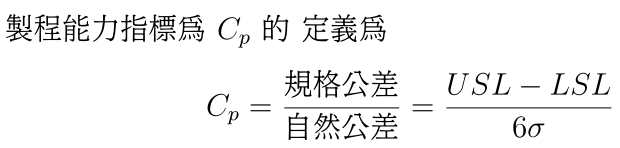 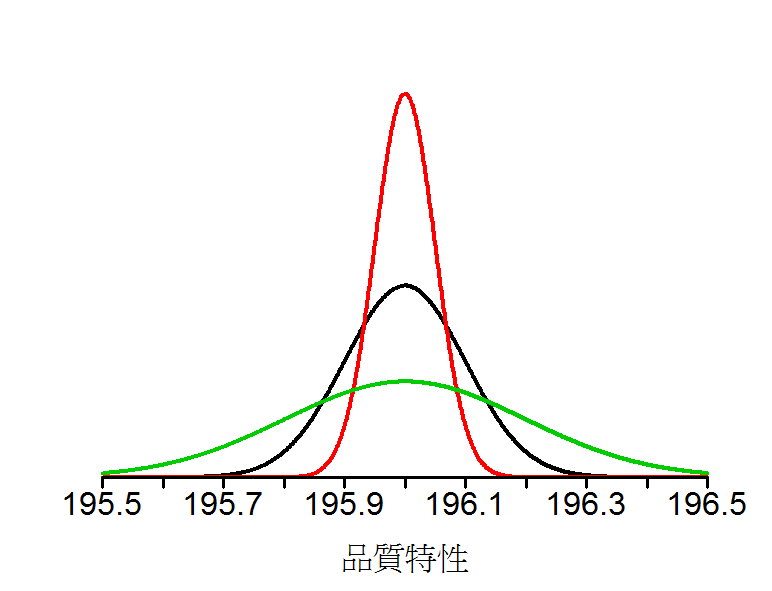 14
健行科技大學工業管理系
2018/5/31
Example 6-5
塑膠板厚度的規格為196±0.05cm。隨機抽取100件計算, 得û=196.003cm, s=0.02cm(標準差)。請計算 Cp  值。
規格公差=196.05-195.95=0.1
自然公差=6*s=6*0.02=0.12

Cp=0.1/0.12=0.833
15
健行科技大學工業管理系
2018/5/31
Example 6-6
假設本公司產品之規格為 196±0.1 mm,製程標準差 σ=0.03, 請問本公司的製程能力 Cp  值。
規格公差=196.1-195.9=0.2
自然公差=6*s=6*0.03=0.18

Cp=0.2/0.18=1.11
16
健行科技大學工業管理系
2018/5/31
Example 6-7
設塑膠產品的硬度規格為 35±2 HRC,今檢驗 5 件產品，經抽樣測得其硬度得樣本平均值為36 HRC, 標準差 s=0.5 HRC, 請求 Cp 值。
17
健行科技大學工業管理系
2018/5/31
Cp單邊規格界限
當產品品質特性指標是望大 (larger the better) 或望小變數 (smaller the better) 時, 其產品規格只有單邊界線。
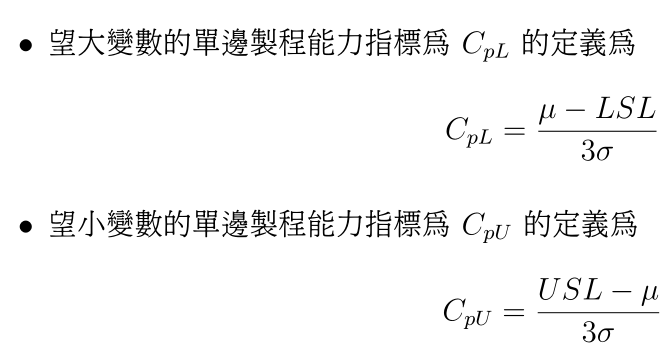 18
健行科技大學工業管理系
2018/5/31
說明
LSL
USL
Larger-the-Better
Smaller-the-Better
19
健行科技大學工業管理系
2018/5/31
Example 6-8
假設客戶要求本公司塑膠製品抗衝擊強度為 20 kg/cm2, 今檢驗 5 件產品 6x6 cm2 作抗衝擊測驗得數據為 (kg)
731.5, 730.6, 733.0, 731.5, 725.4,
   請求 CpL 值。
20
健行科技大學工業管理系
2018/5/31
Example 6-9
某鋼製品之屈服強度規定不得低於55,000 psi (lb/in2)。從製程中隨機抽取50個製品，測得得û=56,400 psi, s=450 psi 。請計算 CpL值
21
健行科技大學工業管理系
2018/5/31
Example 6-10
一小型變壓器的規格為主次線圈之擊穿電壓不得高於1,400伏特(v)。從製程中隨機抽取80個製品, 測得得 û=1280 (v), s=85 (v) 。請計算 CpU 值
22
健行科技大學工業管理系
2018/5/31
Cp值的意義
Cp值必為正值(>0)。
Cp值愈大，表示產品品質變異愈小，製程精密度愈高。製程能力佳。
Cp值愈小，表示產品品質變異愈大，製程精密度愈低。製程能力差。
Cp值反應製程潛在的(potential)製程能力。
23
健行科技大學工業管理系
2018/5/31
Cp Cpk值的等級判定
24
健行科技大學工業管理系
2018/5/31
Cp值的等級判定
A等級：製程能力佳，應繼續維持。
B等級：製程能力良好，仍可設法縮小變異。
C等級：製程能力尚可。著手品質改善。
D等級：製程能力不足。應對規格與操作標準重新檢討修正。
E等級：應立即停止生產，不適合進入量產階段。
25
健行科技大學工業管理系
2018/5/31
Example 6-11
塑膠厚度的規格為190±0.6mm。依隨機抽查早, 晚,夜三班, 得早班û=190.2mm, s=0.4 cm, 晚班û=190.1mm, s=0.7mm,夜班û=190.2 cm, s=0.5mm。請計算早,晚,夜三班的Cp值。
26
健行科技大學工業管理系
2018/5/31
Cp 與產品不良率 (ppm) 的關係
27
健行科技大學工業管理系
2018/5/31
Cp值的限制
Cp值只考慮製程變異，而未考慮製程平均是否偏離了規格中心，因此，不論製程平均偏離規格中心的程度如何，在同樣的製程變異條件下，其Cp值是一樣的。因此，單純的用Cp值來衡量製程能力是有偏頗的。
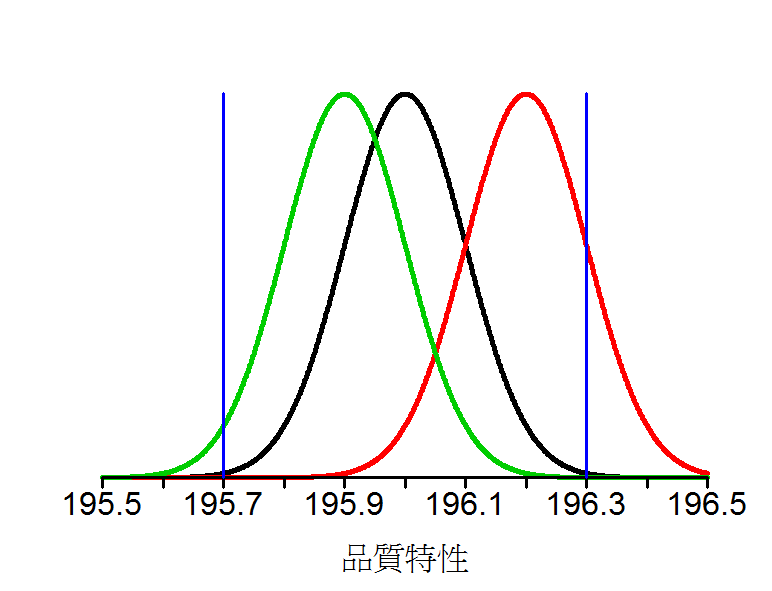 28
健行科技大學工業管理系
2018/5/31
Cp 與產品不良率 (ppm) 的關係(製程平均偏離目標值)
偏離 0.00σ
偏離 0.50σ 
偏離 0.75σ
偏離 1.00σ
29
健行科技大學工業管理系
2018/5/31
製程能力指標：Cpk值
Cpk值是將Ca值與Cp值合併評估，而同時衡量製程產出的集中程度與變異程度。
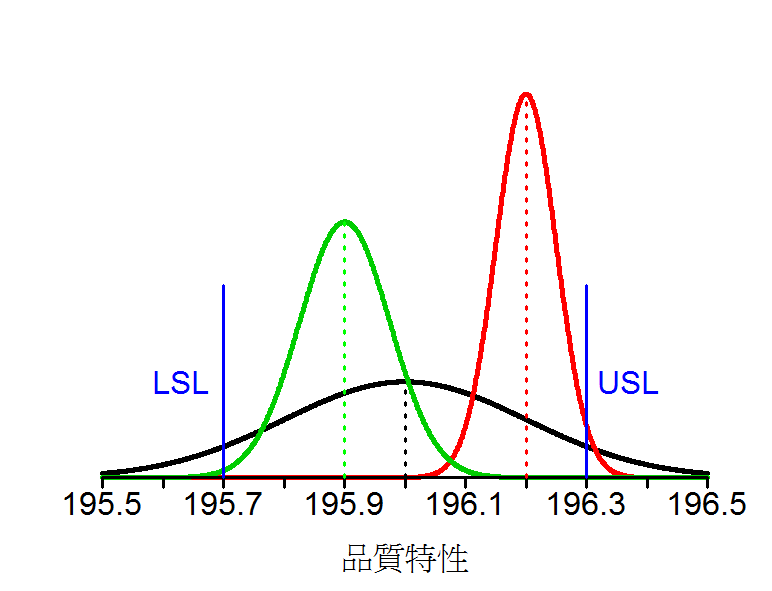 30
健行科技大學工業管理系
2018/5/31
Cpk與Ca， Cp的關係
Cpk 與 |Ca| 呈反向； Cpk 與 Cp呈正向
Cpk 同時反應製程中心與規格中心的差距及製程變異的大小。
|Ca|變大表示製程平均值遠離規格中心
Cp變大表示製程標準差縮小
31
健行科技大學工業管理系
2018/5/31
Example 6-12
已知μ=3.4，σ=0.02。若USL=3.6, LSL=3.1的情況下，請計算Cpk值。
規格公差=3.6-3.1=0.5
自然公差=6* σ =6*0.02=0.12
Cp=0.5/0.12=4.16
Ca=(3.4-3.35)/0.25=0.05/0.25=20%
Cpk=(1-Ca)*Cp=(1-0.2)*4.16
                   = 0.8*4.16=3.328
32
健行科技大學工業管理系
2018/5/31
簡易計算公式
33
健行科技大學工業管理系
2018/5/31
Example 6-12
已知 μ=3.4，σ=0.02。若USL=3.6, LSL=3.1的情況下，請計算Cpk值。
34
健行科技大學工業管理系
2018/5/31
Example 6-13
設塑膠產品的硬度規格為 35±2 HRC,今檢驗 5 件產品，經抽樣測得其硬度得樣本平均值為36 HRC, 標準差 s=0.5 HRC, 請求 Cpk 值。
35
健行科技大學工業管理系
2018/5/31
Example 6-14
桌面厚度規格為12±0.1mm，而製程中心 μ=12.05, σ=0.16/6，請計算Cpk 值。
36
健行科技大學工業管理系
2018/5/31
Example 6-15
續上題，請計算產品的不合格率。
37
健行科技大學工業管理系
2018/5/31
Cpk 與不良率
38
健行科技大學工業管理系
2018/5/31
Cpk 與不良率
39
健行科技大學工業管理系
2018/5/31
Cpk值的意義
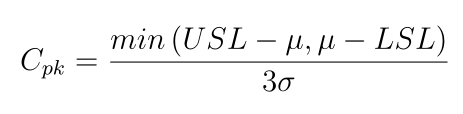 當製程平均值沒有偏離規格中心時, Ca=0, 則 Cpk 與 Cp 相同。
當製程平均值偏離規格中心時, Cpk  指標與單邊規格界限指標相同, Cpk 會反應平均值偏離的效果。
產品不良品主要來製程平均值的偏離方向,在評估製程能力時, 僅需考慮單邊造成損失, 偏離愈嚴重 Cpk 愈小。
一般稱 Cpk 為現況製程能力指標, 而 Cp 稱為潛在製程能力指標, 其說明以現在設備, 製程設計, 調整製程平均值可以達到最佳情況。
40
健行科技大學工業管理系
2018/5/31
說明:
41
健行科技大學工業管理系
2018/5/31
Ca , Cp , Cpk與p之討論
製程平均對規格中心不偏時, Cpk ＝ Cp 。
製程平均對規格中心有偏離時, Cpk ＜ Cp。
在相同的製程變異(σ)下，製程平均對規格中心有偏時, Cp值不變,而Cpk值會隨著偏離程度加大而變小。
在製程平均對規格中心的偏離程度一定的條件下, 若製程的變異程度越大, 則Cp值會越小,  Cpk值也會越小。
既使製程平均對規格中心的偏離程度變大，但只要製程變異程度較小,仍可能得到較大的Cpk值,其不良率也有可能會較小。
42
健行科技大學工業管理系
2018/5/31
Cpk值的等級判定
43
健行科技大學工業管理系
2018/5/31
製程能力指標 Cpm
規格公差與製程變異之均方差的比
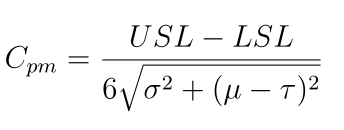 44
健行科技大學工業管理系
2018/5/31
Example 6-16
設塑膠產品的硬度規格為 35±2 HRC,今檢驗 5 件產品，經抽樣測得其硬度得樣本平均值為36 HRC, 標準差 s=0.5 HRC, 請求 Cpm 值。
45
健行科技大學工業管理系
2018/5/31